Παθοφυσιολογία των διαταραχών της Oξεοβασικής Ισορροπίας
Σοφία Λιονάκη
Νεφρολόγος
Επιμελήτρια Α
Λαϊκό Νοσοκομείο
Ημερήσιος μεταβολισμός
Πτητικά ή ανθρακικά (CO2) οξέα
(22.200 mEq/24ωρο)
Μη πτητικά οξέα
1-1.5 mEq Η+ /kg. ΣΒ/24ωρο
CO2 = τελικό προϊόν του αερόβιου μεταβολισμού 
υδατανθράκων και λιπών 
(CO2+H2O⇔H2CO3⇔H+ + HCO3-)
Kαταβολισμός πρωτεϊνών (H2SO4), φωσφολιπιδίων (H3PO4) αναερόβιος μεταβολισμός υδατανθράκων (γαλακτικό οξύ), β- οξείδωση λιπών (κετονικά σώματα)
Η+
Φυσιολογικά, ελεύθερα ιόντα υδρογόνου Η+ είναι παρόντα στα σωματικά υγρά σε εξαιρετικά χαμηλές συγκεντρώσεις.
Η φυσιολογική [Η+] στο εξωκυττάριο υγρό είναι αδρά 40 nanoeq/L .
Είναι πολύ δραστικά ιόντα που συνδέονται πολύ εύκολα σε αρνητικά φορτισμένα μόρια και επηρεάζουν τη λειτουργία τους.
Η διατήρηση σταθερής της [Η+] είναι καθοριστική για τη φυσιολογική κυτταρική λειτουργία, αφού μικρές μεταβολές της επηρεάζουν τη δραστικότητα των κυτταρικών ενζύμων.
Εξίσωση Henderson-Hasselbalch
[HCO-3 ] 
			         		[0.03 x PCO2  ]
pH =
6.1 + log
- log [H+]
Συντελεστής διάλυσης CO2 στο αίμα
CO2 + H2O 🔛 H2CO3 🔛 HCO3- + H+
Οξεοβασική ισορροπία
Ο κυτταρικός μεταβολισμός➯ συνεχή́ς παραγωγή́ οξέων (Η+) 
Επειδή ο οργανισμός σχεδιάστηκε να λειτουργεί σε αλκαλικό περιβάλλον (pH=7.36 – 7.44), προσπαθεί να απαλλαγεί από τα οξέα.
Στο σχεδιασμό είμαστε αλκαλικά ιόντα, στη λειτουργία όμως είμαστε παραγωγοί οξέων.
pH συμβατό με τη ζωή: 6.8-7.8
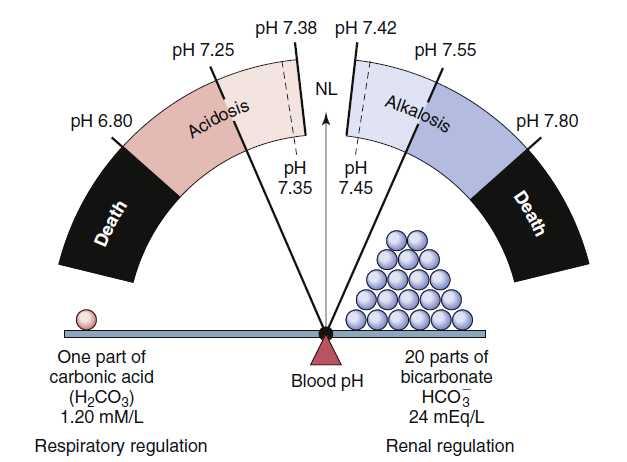 Επίδραση των μεταβολών του pH στις κυτταρικές λειτουργίες
Κυτταρικός μεταβολισμός 
Μυική συστολή 
Διακυτταρική σύνδεση
Σύνθεση DNA και κυτταρική ανάπτυξη
Αγωγιμότητα μεταφορέων ιόντων των κυτταρικών μεμβρανών
Κυτταροσκελετός
Ενδοκυττάριοι φορείς μηνυμάτων
Διατήρηση οξεοβασικής ισορροπίας
Μεταβολική χρήση οργανικών οξέων (ρυθμιστικά συστήματα)
Πνευμονική απέκκριση CO2
Νεφρική απέκκριση μη πτητικών οξέων
Ρυθμιστικά συστήματα
H πρώτη γραμμή προστασίας του οργανισμού στις διακυμάνσεις του pH. 
Λειτουργία= Εξουδετέρωση ποσότητας οξέος ή βάσης που προστίθεται στον οργανισμό με έναρξη δράσης σε κλάσματα του δευτερολέπτου. 
 Ρυθμιστικά συστήματα
Διττανθρακικών
Φωσφορικών
Λευκωμάτων (Hb, λευκώματα ορού) 
Οστών
Ρυθμιστικό σύστημα διττανθρακικών [HCO3-/H2CO3]
• Το σημαντικότερο
Βρίσκεται σε αφθονία 
Μπορεί να προσδιοριστεί 
Μπορεί να τροποποιηθεί / μεταβληθεί (από πνεύμονες και νεφρούς) 
Βρίσκεται κυρίως στον εξωκυττάριο χώρο 
Ιδιαίτερα αποτελεσματικό διότι το HCO3- μετατρέπεται σε CO2, το οποίο αποβάλλεται από τους πνεύμονες (ανοικτό σύστημα).
Απάντηση άμεση αλλά μέτρια έντασης
Ημερήσιος μεταβολισμός ➯
15.000 mmol  CO2 (↑ άσκηση), το οποίο σε συνδυασμό με το H2O σχηματίζει H2CO3 κατά την αντίδραση:
CO2 + H2O 🔛 H2CO3 🔛 HCO3- + H+
Οξεοβασική ισορροπία
Πτητικά ή ανθρακικά (CO2) οξέα
Μη πτητικά οξέα
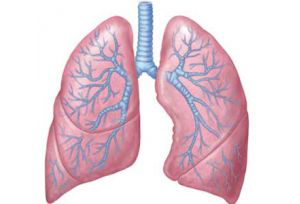 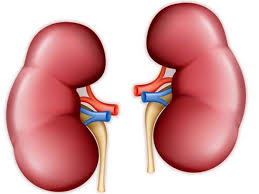 Αποβολή CO2 μέσω του αναπνευστικού συστήματος και μη πτητικών οξέων από τους νεφρούς.
Μη πτητικά οξέα
Σε ορισμένες καταστάσεις, η παραγωγή τους ↑ και 10 φορές. 
  Παραδείγματα: 
Μυική άσκηση και καταστάσεις ιστικής ισχαιμίας οπότε   ↑ παραγωγή γαλακτικού οξέος 
Διαβητική κετοξέωση: παραγωγή ακετοξικού και 3-υδροξυβουτυρικού οξέος.
Νεφρική απέκκριση οξέος (Η+)
Σύνδεση με ρυθμιστικά συστήματα (π.χ φωσφορικά):
  H+ + HPO-24 → H2PO4- 
Σύνδεση με αμμωνία για το σχηματισμό αμμωνίου
  NH3 + H+ → NH+4
Όταν αυξημένες ποσότητες οξέος πρέπει να αποβληθούν μέσω του νεφρού, ο κύριος προσαρμοστικός μηχανισμός είναι η αυξημένη παραγωγή αμμωνίας (μεταβολισμός γλουταμίνης) με αποτέλεσμα αυξημένη απέκκριση ΝΗ4+ από τα ούρα.
Ρόλος των νεφρών στη ρύθμιση της οξεοβασικής ισορροπίας
Επαναρρόφηση των διηθούμενων HCO3- (κυρίως εγγύς σωληνάριο) 
Αναγέννηση νέων μορίων HCO3-
3.  Αποβολή Η+ (άπω και αθροιστικό σωληνάριο)
Proximal Tubule
Renal cell
Tubular lumen
Peritubular
capillary
Na+
3Na+
H+
HPO42-   +
H+
ATPase
2K+
H2O
HCO3-
OH- + CO2
HCO3-
H2PO4-
Na+
CA
Na+
Proximal Tubule: Bicarbonate Reabsorption
H+ απεκκρίνονται στον αυλό μέσω ανταλλαγής με Na
 
Ενεργός μεταφορά Na επι τα εκτός μέσω Na-K ATPase
 
Η επαναρρόφηση των HCO3- επιταχύνεται με τη δημιουργία H2CO3 και CO2 με τη δράση της καρβονικής ανυδράσης
Renal cell
Tubular lumen
Peritubular
capillary
Na+
§
3Na+
HCO3-  +
H+
H+
ATPase
2K+
H2O
H2CO3
HCO3-
OH- + CO2
HCO3-
CA
CA
Na+
Na+
CO2 + H2O
Η επαναρρόφηση του HCO3- γίνεται με έκκριση Η+ από το σωληναριακό κύτταρο στον αυλό.
Εκτίμηση οξεοβασικής ισορροπίας
Αρτηριακά αέρια
Φλεβικά αέρια
pH= 7.36-7.44
HCO-3 : 21-27 mEq/L
PCO2: 36-44 mmHg
↓ pH 0.02-0.04 units
 ↑ HCO-3: 1-2 mEq/L
 ↑  PCO2 : 3-8 mmHg
Μεταβολές του pH
Οξέωση
Αλκάλωση
Αρτηριακό pH < 7.36  
Διαδικασία που τείνει να μειώνει το εξωκυττάριο pH οπότε η [Η+] αυξάνεται.
Αρτηριακό pH > 7.44
Διαδικασία που τείνει να αυξάνει το pH του εξωκυττάριου υγρού PCO2 οπότε η [Η+] μειώνεται
Οξέωση
Μεταβολική
Αναπνευστική
Διαταραχή που μειώνει τη
[HCO-3 ] στον ορό και ↓ pH.
Διαταραχή που αυξάνει τη PCO2  στο αίμα και ↓ pH.
Οξέωση
↓ HCO-3
↓ pH
Μεταβολική
↑ PCO2
Αναπνευστική
Αλκάλωση
Μεταβολική
Αναπνευστική
Διαταραχή που αυξάνει τη
[HCO-3 ] στον ορό και ↑ pH.
Διαταραχή που μειώνει τη PCO2  στο αίμα και ↑ pH.
Αλκάλωση
↑ HCO-3
↑ pH
Μεταβολική
↓ PCO2
Αναπνευστική
Κανόνας
Κάθε μία από τις απλές διαταραχές της Ο.Ι συνοδεύεται από μια αντιρροπιστική αναπνευστική ή νεφρική «αντίδραση» που την περιορίζει και άρα περιορίζει και τη μεταβολή του pH.
Εξίσωση Henderson-Hasselbalch
[HCO-3 ] 
			                      [0.03 x PCO2  ]
pH =
6.1 + log
- log [H+]
Μεταβολική διαταραχή➤ αναπνευστική αντιρρόπηση
↓ HCO-3 (μετ.οξέωση)
↑ HCO-3 (μετ. αλκάλωση)
Αναπνευστική αντιρρόπηση

↓ PCO2
Αναπνευστική αντιρρόπηση

↑ PCO2
Η αναπνευστική αντιρρόπηση μεταφέρει την PCO2  προς την ίδια κατεύθυνση με την κίνηση των HCO3-
Αναπνευστική αντιρρόπηση σε μεταβολική διαταραχή (οξέωση ή αλκάλωση)
Άμεση έναρξη, ξεκινάει εντός 30 min
Ολοκληρώνεται μέσα σε 12-24 hours
Αντιρρόπηση σε αναπνευστικές διαταραχές:  Στάδιο 1
Αρχική, άμεση απάντηση για τη ρύθμιση του pH προκαλείται από μια ποικιλία ρυθμιστικών μορίων που είναι παρόντα σε όλα τα υγρά του σώματος  ( ⇒ HCO-3 )
↑ HCO-3   σε αναπνευστική οξέωση 

 ↓ HCO-3    σε αναπνευστική αλκάλωση
Απάντηση άμεση αλλά μέτρια έντασης
Αντιρρόπηση σε αναπνευστική διαταραχή: 2 φάσεις
2. Παρατεταμένη φάση Αν η αναπνευστική διαταραχή επιμένει οι νεφροί απαντούν με παραγωγή μεγάλων ποσοτήτων HCO-3  (πάλι προς την ίδια κατεύθυνση με την μεταβολή του PCO2), μέσω της μεταβολής του ρυθμού έκκρισης Η+  από το νεφρικό σωληναριακό κύτταρο στον αυλό του σωληναρίου αλλά απαιτεί 3-5 ημέρες για να ολοκληρωθεί.
Νεφρική αντιρρόπηση=
↑ έκκριση [Η+] σε αναπνευστική οξέωση
↓ έκκριση [Η+] σε αναπνευστική αλκάλωση
Συμπέρασμα …
Οι οξείες διαταραχές της Ο.Ι (αναπνευστικές) αντιρροπούνται βασικά μέσω των ρυθμιστικών συστημάτων του σώματος ενώ οι χρόνιες μέσω της νεφρικής αντιρρόπησης.
Διαταραχές οξεοβασικής ισορροπίας
Μεταβολική οξέωση
Μεταβολική αλκάλωση
Αναπνευστική οξέωση
Αναπνευστική αλκάλωση
Μεταβολική οξέωση (ΜΟ) = ↓ pH, ↓ HCO-3
Αναπνευστική αντιρρόπηση: ↓ αρτηριακού PCO2  (1.2 mmHg για κάθε 1 mEq/L μείωση της [HCO-3 ] στον ορό. 
Ξεκινάει εντός 30 min και ολοκληρώνεται εντός 12-24 h.
Απουσία της αναμενόμενης αναπνευστικής ανταπόκρισης σημαίνει υποκείμενο αναπνευστικό ή νευρολογικό νόσημα.
↓[ HCO-3  ]  κατά 1 mEq/L ➤ ↓ PCO2 κατά 1.2 mmHg
Μεταβολική οξέωση
Πως ελέγχουμε εάν η αναπνευστική αντιρρόπηση είναι ικανοποιητική?
   PCO2 = HCO-3  + 15
Μεταβολική οξέωση
Παθολογική διαδικασία, η οποία αν δεν αναταχθεί οδηγεί σε μείωση της [HCO-3 ] στον ορό και του αρτηριακού pH.
Φυσιολογικές τιμές:
[HCO-3 ]: 24 mEq/L, εύρος : (21-27) mEq/L
Αρτηριακό pH : (7.36-7.44)
Οξυαιμία
Κατάσταση που χαρακτηρίζεται από χαμηλό αρτηριακό pH (<7.35) στην οποία μπορεί να οδηγήσει η μεταβολική οξέωση, η αναπνευστική οξέωση ή και τα δύο.
Αυξημένη παραγωγή οξέος
Απώλεια διττανθρακικών
Μειωμένη νεφρική απέκκριση οξέος
Υψηλό χάσμα ανιόντων
Φυσιολογικό χάσμα ανιόντων
Αυξημένη παραγωγή οξέος
Γαλακτική οξέωση 
Κετοοξέωση
Δηλητηρίαση με ή χορήγηση: 
Μεθανόλης
Αιθυλενικής γλυκόλης
Ασπιρίνης  
Ακεταμινοφαίνης
D γαλακτικό
Απώλεια διττανθρακικών
Σοβαρό διαρροϊκό σύνδρομο
Έκθεση ούρων στο βλενογόνο του ΓΣ συστήματος (ειλεοκύστη κλπ)
Νεφρική σωληναριακή οξέωση στο εγγύς (τύπου ΙΙ) όπου η νεφρική επαναρρόφηση στο εγγύς είναι επηρεασμένη.
Επηρεασμένη νεφρική απέκκριση οξέος
Η ΜΟ που οφείλεται σε μειωμένη νεφρική απέκκριση οξέος είναι:
↓ απέκκριση οξέος λόγω ↓ GFR
Άπω (type 1) νεφρική σωληναριακή οξέωση (σωληναριακή δυσλειτουργία με φυσιολογική GFR αρχικά)
Χάσμα ανιόντων-anion gap (AG) φ.τ (3-10)
Serum anion gap= (Na++K+) - (Cl-+ HCO-3 )

Serum anion gap (AG) = Na+ - (Cl-+ HCO-3 )
Στα φυσιολογικά άτομα, το κύριο μη μετρήσιμο ανιόν που είναι υπεύθυνο για το AG είναι η αλβουμίνη που έχει αρνητικό φορτίο, γι’ αυτό το AG πρέπει να προσαρμόζεται σε ασθενείς με υπαλβουμιναιμία (↓ 2.3-2.5 mEq/L  για κάθε 1g/dL  μείωση της αλβουμίνης του ορού).
Απώλεια HCO-3  ± μειωμένη GFR 
Αίτια
Διάρροια
Παρατεταμένη έκθεση ούρων σε ΓΣ βλενογόνο
Νεφροσωληναριακή οξέωση τύπου ΙΙ
Μειωμένη GFR
Το αθροιζόμενο οξύ είναι ένα οποιοδήποτε δυνατό οξύ (άλλο από το HCl)
Αίτια
Γαλακτική οξέωση
Κετοοξέωση
ΟΝΒ ή ΧΝΝ
Δηλητηρίαση με σαλικυλικά
Κατάχρηση ακεταμινοφαίνης
D-γαλακτική οξέωση
Metabolic Acidosis
Primary Fall in [HCO3-]
Excess Acid
Loss of Bicarbonate
Renal Excretion 
of H+
Endogenous
Exogenous
GI Tract
Kidney
Distal Renal
Tubular 
Acidosis
Acute and
Chronic
Kidney Injury
Ethylene Glycol
Methanol
Salicylates
Lactic acidosis
Ketoacidosis
Proximal Renal
Tubular Acidosis
Diarrhea
Διαταραχές οξεοβασικής ισορροπίας
Μεταβολική οξέωση
Μεταβολική αλκάλωση
Αναπνευστική οξέωση
Αναπνευστική αλκάλωση
Μεταβολική αλκάλωση (ΜΑ) = ↑ pH,↑HCO-3
Αναπνευστική αντιρρόπηση: ↑ αρτηριακού PCO2 (0.7 mmHg για κάθε 1 mEq/L αύξηση της [HCO-3 ] στον ορό. 
Σε περιπτώσεις σοβαρής ΜΑ το αρτηριακό PCO2 δεν αυξάνεται πάνω από 55 mmHg.
↑ [ HCO-3  ]  κατά 1 mEq/L ➤ ↑ PCO2 κατά 0.7 mmHg
Μεταβολική αλκάλωση
↑pH  ↓ [H+] 		↑ HCO-3  			↑PCO2

Η πρωτογενής αύξηση των HCO-3  στο πλάσμα συνήθως οφείλεται:
Απώλεια Η+  από το ΓΣ
Απώλεια μέσω των νεφρών (διουρητικά)
Μεταβολική αλκάλωση
Για κάθε απώλεια Η+ αναγεννάται ισοδύναμα ένα HCO-3





Η μεταβολική αλκάλωση είναι συνήθως υποχλωραιμική (απώλεια μαζί με το Η+  και  Cl- )  από το ΓΣ ή τους νεφρούς.
CO2 + H2O 🔛 H2CO3 🔛 HCO3- + H+
Απώλεια από ΓΣ (διάρροια, ρινογαστρικός καθ. κλπ)
Νεφρική απώλεια (διουρητικά αγκύλης, θειαζιδικά)
Μετακίνηση Η+ μέσα στα κύτταρα
Μαζική μετάγγιση αίματος
Χορήγηση HCO-3
Milk alkali syndrome
Διουρητικά 
Γαστρικές απώλειες
Έντονη εφίδρωση
↑ επαναρρόφηση HCO3-
Συμβαίνει στα πλαίσια αναπλήρωσης του όγκου επειδή εάν η περίσσεια HCO3- αποβαλλόταν στα ούρα θα υποχρέωνε και τα Να+ να χάνονται προκειμένου να διατηρηθεί η ηλεκτρική ουδετερότητα.
Μείωση του δραστικού όγκου του αίματος

Ένδεια Cl-


Yποκαλιαιμία
Δραστηριότητα του φορέα Να+-Κ+-2Cl-
Αντλία H+-ATPAase
↓ επαναρρόφηση
Αποτελεί ερέθισμα για την έκκριση Η+ κ επαναρρόφηση  HCO3-
Metabolic Alkalosis
Primary  [HCO3-]
Loss of Acid
Excess Bicarbonate
Sodium Bicarbonate or 
Citrate Administration
(Development of metabolic alkalosis
 in this case also requires 
impaired renal excretion 
of bicarbonate such as in
patients with decreased GFR)
GI Tract
Kidney
Hyperaldosteronism
Vomiting
Υπογκαιμία & μεταβολική αλκάλωση
Η υπογκαιμία θα προκαλέσει ΜΑ μόνο εάν το υγρό της απώλειας περιέχει περίσσεια Η+ ή περίσσεια Cl- σε σχέση με τα HCO3-  γεγονός που θα προκαλέσει σχετική ↑ των HCO3-  λόγω συστολής του όγκου.
Έτσι π.χ οι έμετοι και απώλειες με τα διουρητικά προκαλούν μεταβολική αλκάλωση ενώ η αιμορραγία όχι, γιατί η τελευταία σχετίζεται με απώλεια Η+   κ  Cl-   σε συγκεντρώσεις παρόμοιες με αυτές του πλάσματος.
Η κύρια συνεισφορά της υπογκαιμίας αφορά τη συντήρηση της ΜΑ λόγω αναστολής εκκρίσεως των HCO3- στα ούρα.
Μεταβ. αλκάλωση-Επαναρρόφηση  HCO3-
Ο νεφρός έχει την ικανότητα να διορθώσει τη μεταβολική αλκάλωση με την απέκκριση της περίσσειας των HCO3- στα ούρα. 
Συντήρηση της ΜΑ σημαίνει ότι συνυπάρχει ↓ GFR ή αυξημένη επαναρρόφηση HCO3- συνήθως λόγω συστολής του όγκου.
Η επαναρρόφηση του HCO3- γίνεται με έκκριση Η+ από το σωληναριακό κύτταρο στον αυλό.
ΜΑ-Επαναρρόφηση  HCO3-
Το ΕΕΣ παίζει τον κύριο ρόλο σ’ αυτή τη διαδικασία αφού επαναρροφά το 90% του διηθούμενου HCO3- κυρίως μέσω ανταλλαγής με Na+ και K+.
Τα υπόλοιπα HCO3- επαναρροφώνται στην αγκύλη του Henle μέσω ανταλλαγής με Na+ και Η+ και στα αθροιστικά σωληνάρια μέσω της ενεργού αντλίας Η+ .
Επιμονή της μεταβολικής αλκάλωσης οφείλεται:
↓ GFR (υποογκαιμία ή ΧΝΝ)
↑ Σωληναριακή επαναρρόφηση (↓ δραστικός όγκος αίματος)
Ανεπάρκεια Cl- (η οποία παράλληλα μειώνει και την έκκριση HCO3-  ) 
Υποκαλιαιμία (μετακίνηση Η+ μέσα στα κύτταρα)
Υπεραλδοστερονισμός
Αναπνευστική αντιρρόπηση στη ΜΑ
Η αλκαλαιμία ενεργοποιεί αναπνευστικούς χημειουποδοχείς με αποτέλεσμα τη μείωση του αερισμού και την ↑ PCO2  

↑ PCO2  κατά 0.7 mmHg για κάθε 1mE HCO3-/L  ↑ στο πλάσμα
Διαταραχές οξεοβασικής ισορροπίας
Μεταβολική οξέωση
Μεταβολική αλκάλωση
Αναπνευστική οξέωση
Αναπνευστική αλκάλωση
Κυψελιδικός αερισμός
Παροχή οξυγόνου στους ιστούς
Απομάκρυνση CO2
Τα κύρια ερεθίσματα για την αναπνευστική λειτουργία είναι ↓ PO2
(υποξαιμία) και η ↑ PCO2
Φυσιολογικά, η PCO2 παρουσιάζει μικρή διακύμανση (40±4) mmHg παρά τη μεγάλη ημερήσια παραγωγή CO2 .
Κυψελιδικός αερισμός
Φυσιολογικά ο αερισμός αυξάνει κατά 1-4 L για κάθε 1 mmHg αύξησης του PCO2.
Η υποξαιμία οδηγεί σε σημαντική αύξηση του αερισμού μόνο εφόσον το PO2 μειωθεί < 50-60 mmHg.
Υποξαιμία μικρότερου βαθμού αρχικά αυξάνει τον αερισμό αλλά η πτώση του PCO2  αυξάνει το εξωκυττάριο pH το οποίο καταστέλλει τον αερισμό και υποβαθμίζει το υποξαιμικό ερέθισμα.
Αναπνευστική οξέωση: ↓pH, ↑PCO2 , και αντιρροπιστικά ↑HCO3-
Αφού η μεταβολή της PCO2  είναι τόσο ισχυρό ερέθισμα για τον αερισμό, η υπερκαπνία και η αναπνευστική οξέωση σχεδόν πάντα οφείλονται στη μείωση του δραστικού κυψελιδικού αερισμού και όχι στην αύξηση της παραγωγής CO2 .
Αίτια οξείας και χρόνιας αναπνευστικής οξέωσης
Αναστολή του κέντρου της αναπνοής
Διαταραχές των αναπνευστικών μυών και του θωρακικού τοιχώματος
Απόφραξη αεραγωγού
Διαταραχές που επηρεάζουν την ανταλλαγή αερίων στο κυψελιδικό παρέγχυμα
Αναπνευστική οξέωση
Ελαχιστοποιείται από την αντίδραση με τα ρυθμιστικά συστήματα και από την ↑ νεφρική απέκκριση Η+ με αποτέλεσμα ↑ HCO3- στο πλάσμα. 
Η νεφρική αντιρρόπηση καθυστερεί χρονικά ➱στη περίπτωση της οξείας αναπνευστικής οξέωσης είναι πολύ λιγότερο αποτελεσματική από τη χρόνια αναπνευστική οξέωση.
Respiratory Acidosis
 VE
Primary  CO2
 CO2 + H20  H2CO3  H+ + HCO3-
Respiratory Acidosis
Αναπνευστική αλκάλωση:  ↑pH,↓PCO2 και αντιρροπιστικά ↓ HCO3-
Η πιο συχνή διαταραχή!
Υπεραερισμός 
Υποξαιμία (πνευμονικά νοσήματα)
Άμεση διέγερση του αναπνευστικού κέντρου
Ψυχογενή αίτια
Gram (-) λοιμώξεις 
Ηπατική ανεπάρκεια
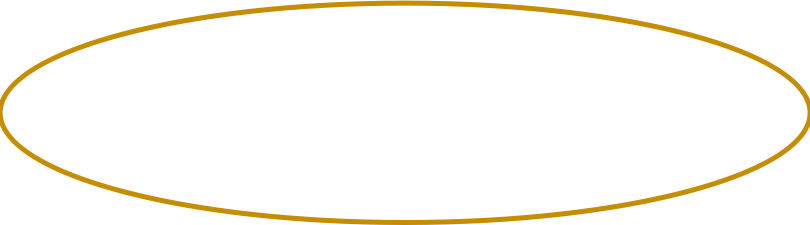 Αντιρρόπηση αναπνευστικής αλκάλωσης
Σε αναπνευστική αλκάλωση:
Respiratory Alkalosis
 VE
Primary  CO2
 CO2 + H20  H2CO3   H+ + HCO3-
Respiratory Alkalosis
Αντιρρόπηση στις πρωτοπαθείς διαραραχές της Ο.Ι
Ευχαριστώ!